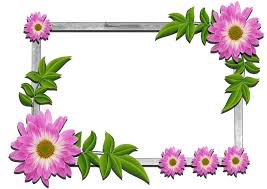 আজকের পাঠে স্বাগতম
শিক্ষকের  পরিচয়
পাঠপরিচিতি
শ্রেনি =৮ম 
 বিশয়-ইসলাম ও নৈতিক শিক্ষা । 
 পাঠ্যাংশ –সুরা যিলযাল 
  সময় =৪৫মিনিট 
 তারিখ ঃ ০৪/০৭/২০২০খ্রীঃ
মোহাম্মদ –দাউদ 
 সিনিয়র শিক্ষক ।
 রতনপুরহাজি ছৈয় দের রহমান স্মৃতি উচ্চ বিদ্যালয় । 
 ফেনি সদর ,
 ফেনি ।
শিক্ষন ফল
সুরা যিলযাল এর শানে নুযুল বলতে পারবে ।
 এই সুরার শিক্ষা বলতে পারবে । 
 এই সুরায় কিয়ামতের ভয়াবহতা বলতে পারবে । 
 এই সুরার সরল অর্থ বলতে পারবে । 
 সুরা যিলযাল এর বাস্তব শিক্ষা জীবনে কাজে লাগাতে পারবে ।
দেখি পারি কিনা
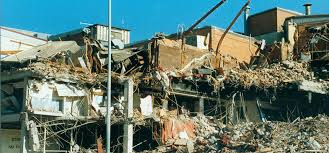 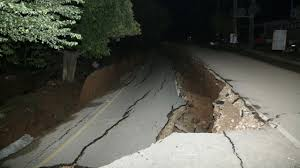 এই সুরার অর্থ বল
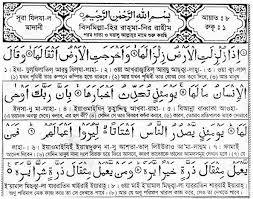 এই আয়াত টির ব্যাখ্যা লিখ
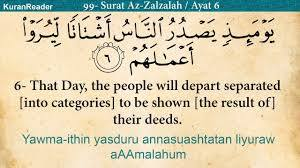 দলিয় কাজ
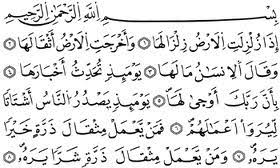 আয়াতগুলোর 
     অর্থ লিখ
জোড়ায় কাজ
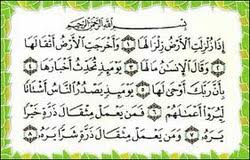 একক কাজ
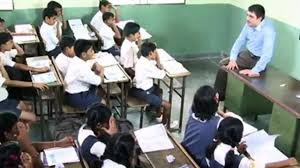 এই সুরার একটি 
     শিক্ষা  লিখ